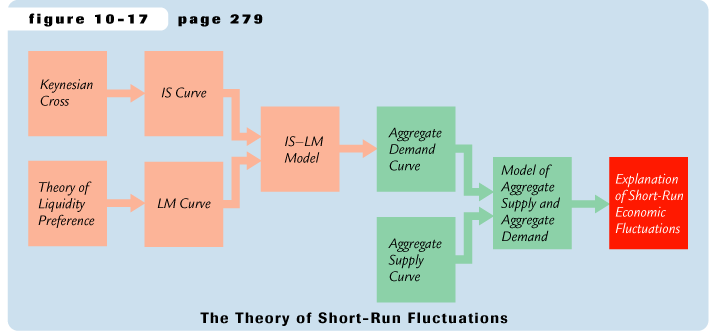 Kejnzijanski 
presek
IS kriva
AD kriva
IS-TR model
Model 
agregatne 
ponude i 
agregatne
tražnje
Objašnjenje
kratkoročnih
privrednih 
fluktuacija
Teorije  
preferencije
 likvidnosti
TR kriva
AS kriva
Teorija kratkoročnih fluktuacija
Bill Phillips ...
Filipsova kriva - njegova
MONIAC
-Phillips Hydraulic computer
Faculty of Economics and Politics at Cambridge University
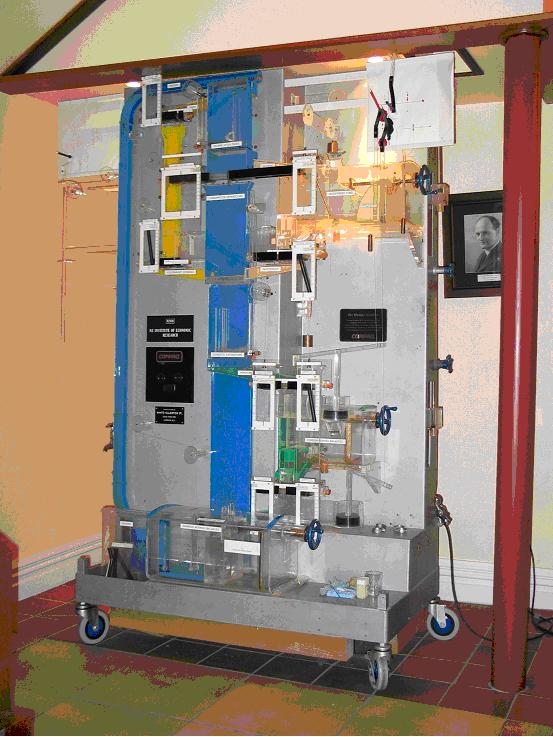 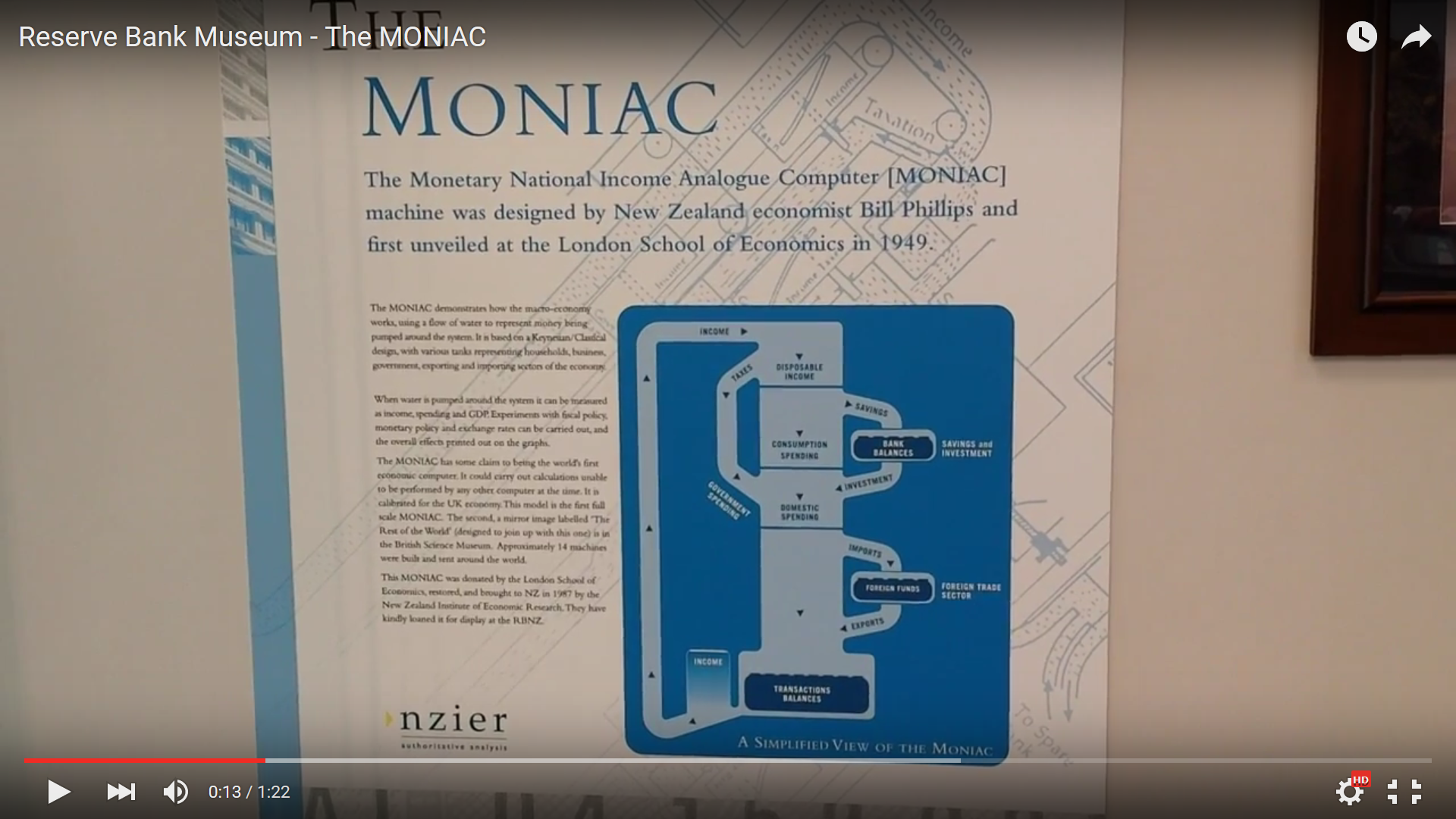 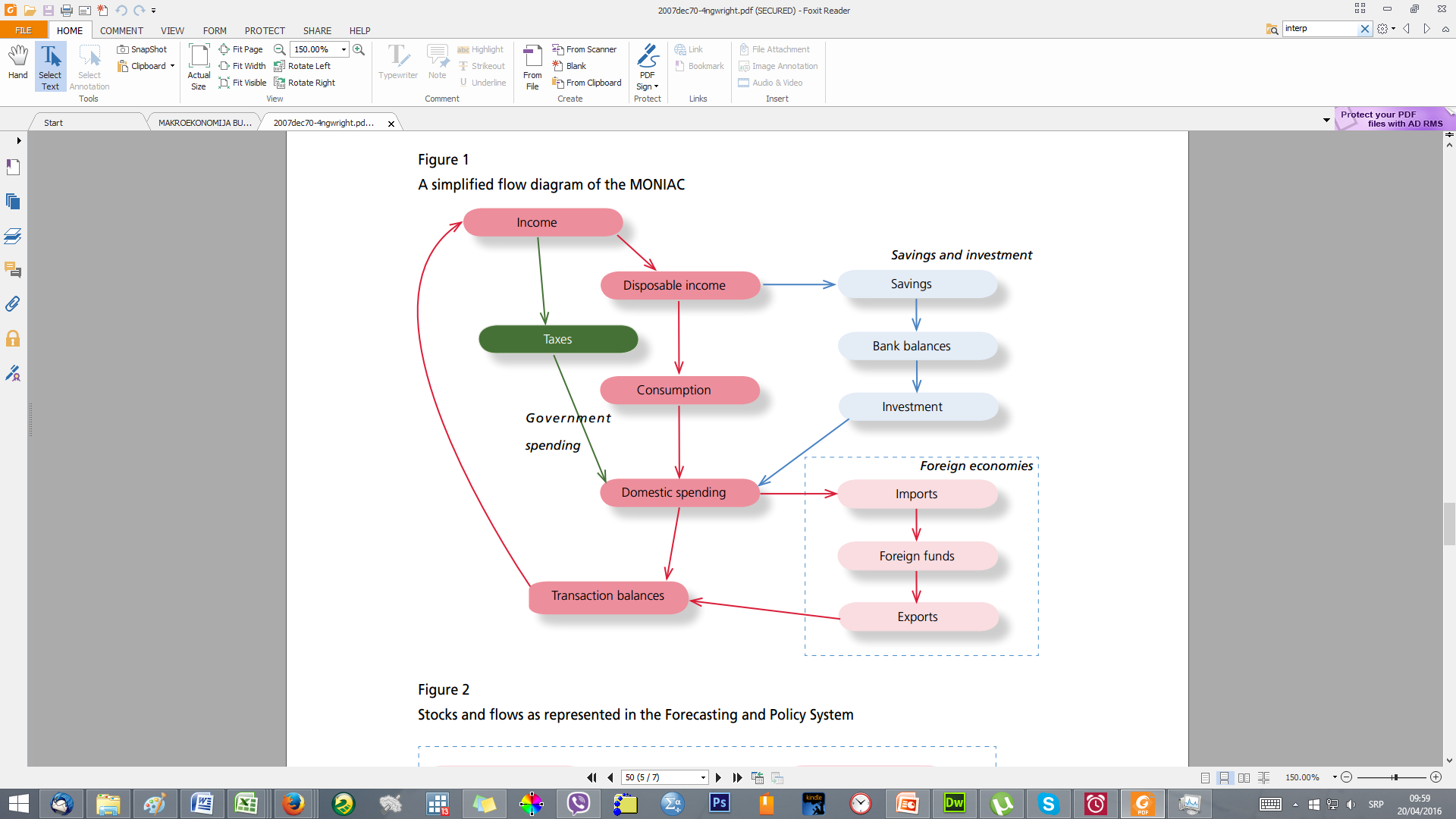 http://www.voxeu.org/sites/default/files/Vox_secular_stagnation.pdf
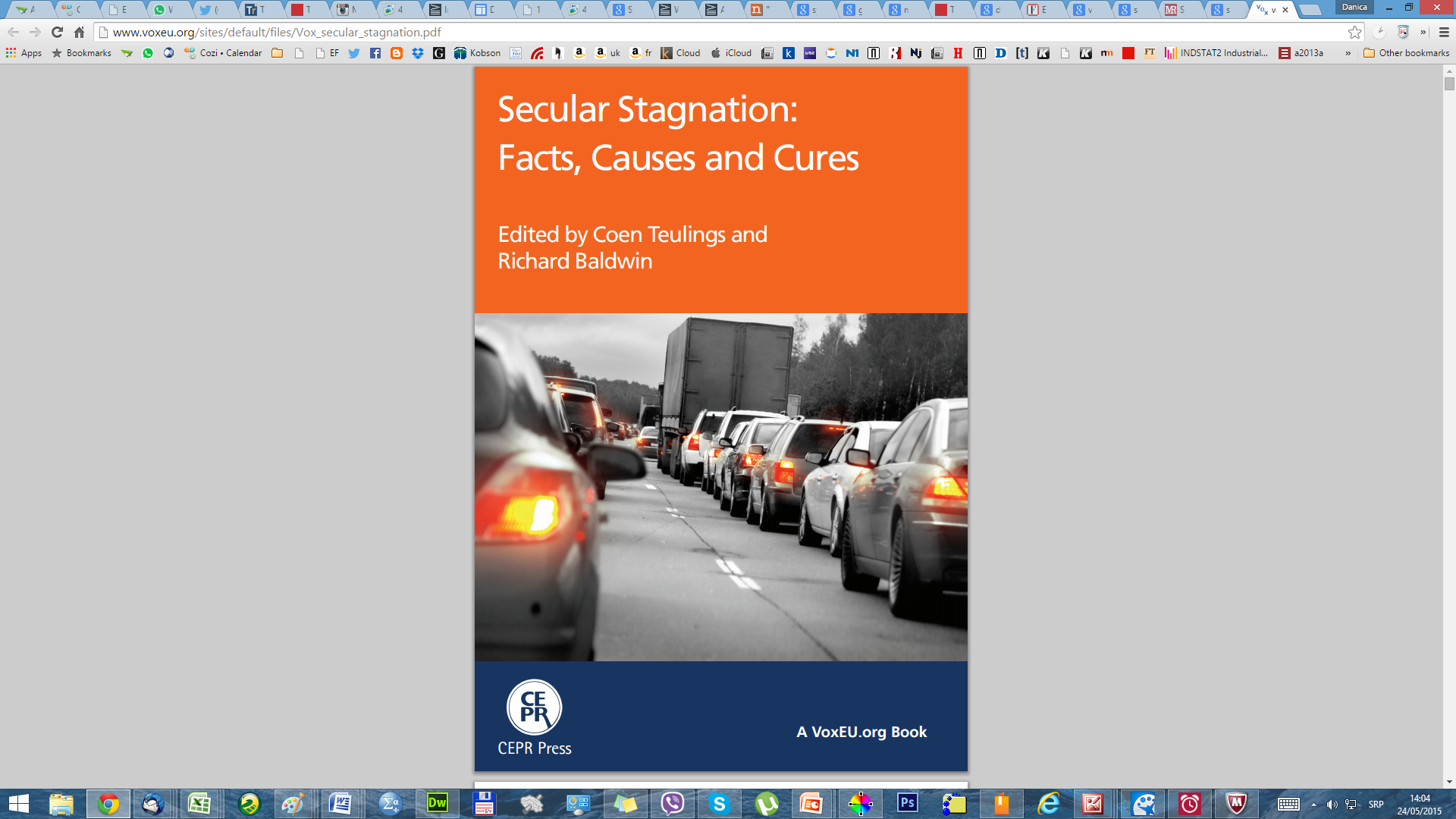 Y = C+I+G+NX

C=a+cY
S=-a+(1-c)Y

Sa rastom Y: 
Raste opada c
raste s, raste S/Y
Te padaju I , stagnira Y
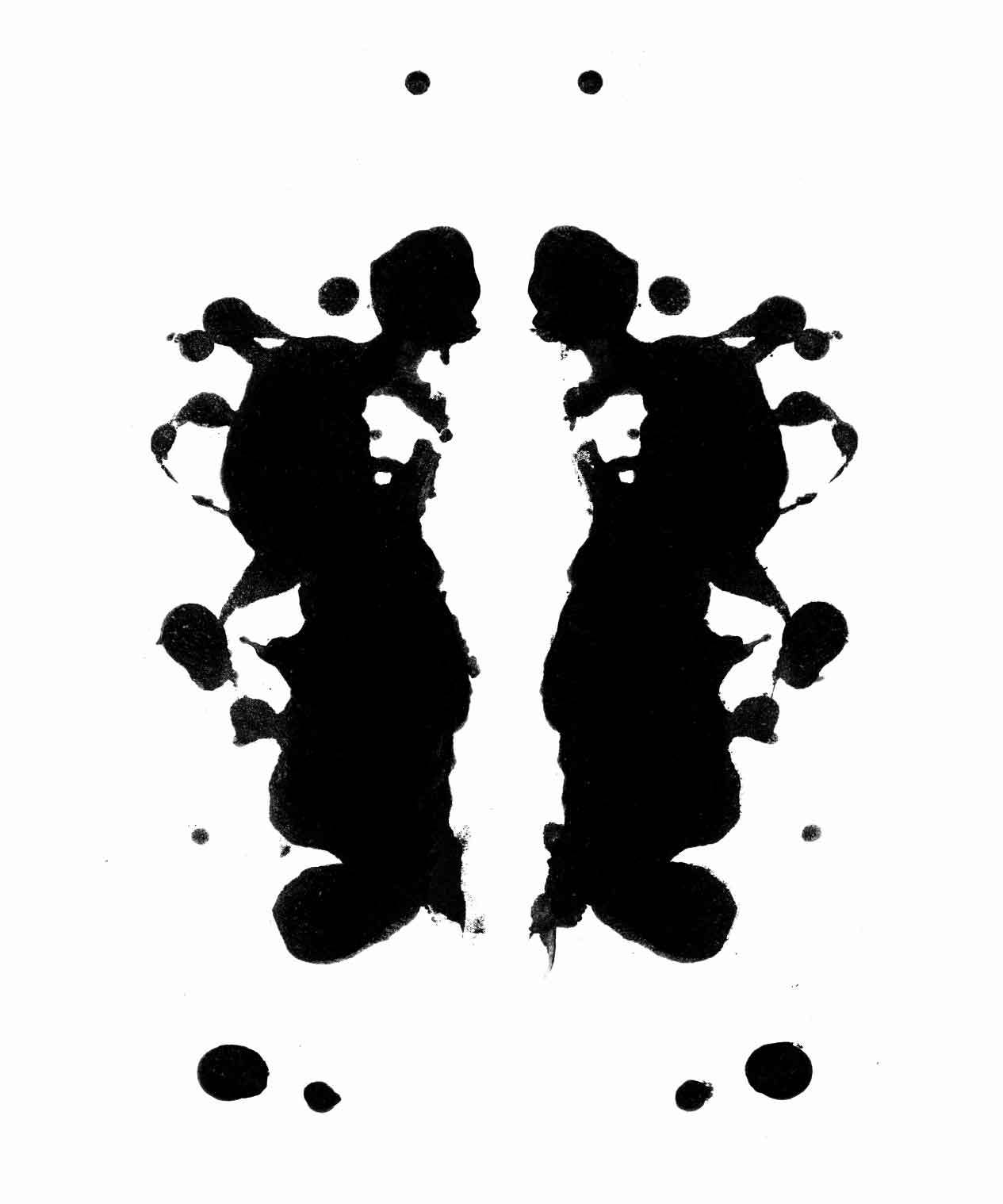 Sekularna stagnacija, kako smo videli, je za ekonomiste Rošarhov test. Ona za svaku osobu ima različito značenje.” Barry Eichengreen
Detaljnije ... ovde
Alvin Hansen -1938 “sudbina SAD nakon Velike depresije – investicije stagniraju zbog zatvaranja granica i kolapsa imigracije”
Kejnz 
Lorens Samers
Pol Krugman
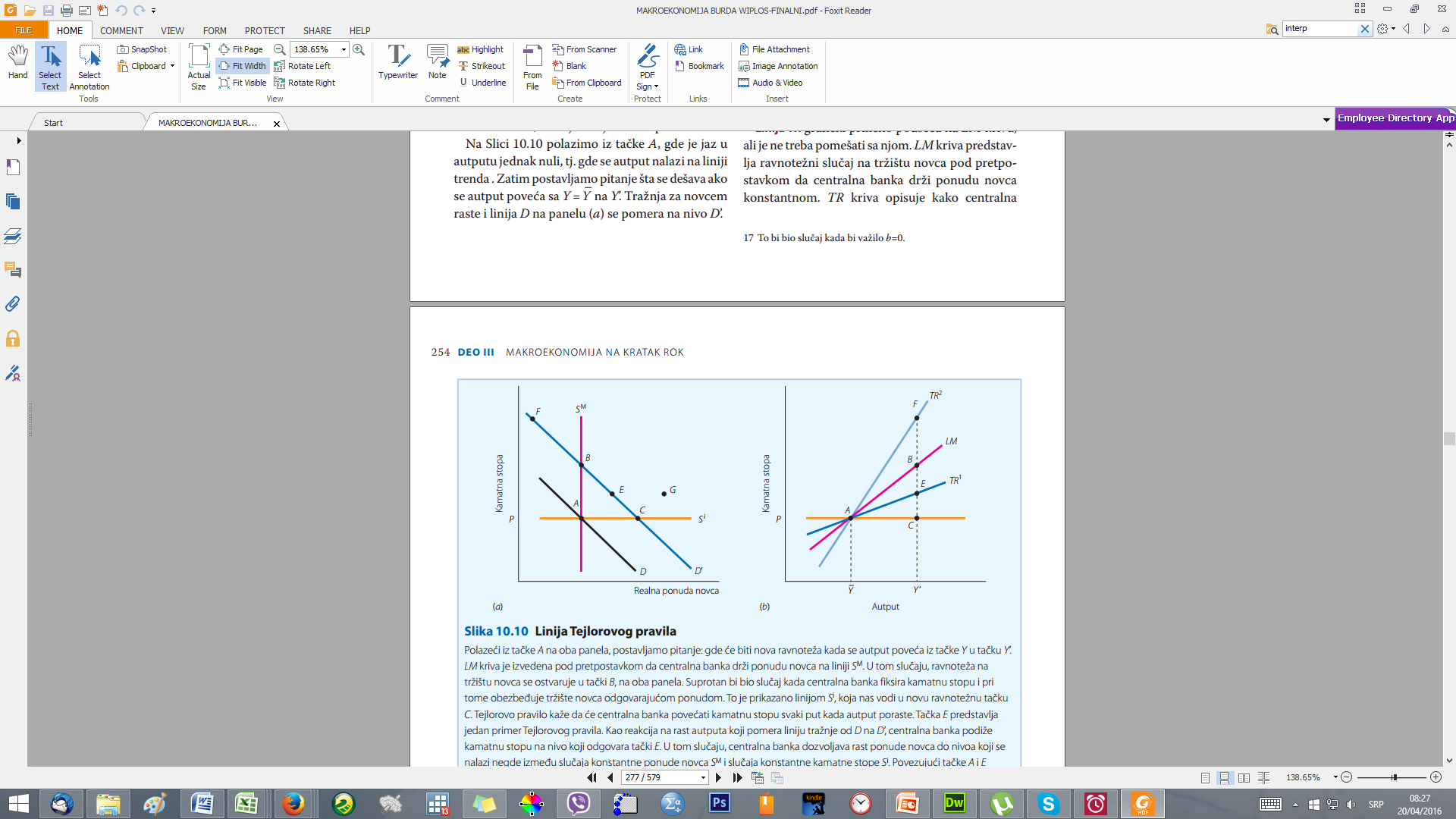 LM
TR
Ako CB održava kamatnu stopu,
mora da poveća novčanu ponudu 
nova ravnoteža 
tački C na oba panela (LM se pomera)
Za dati porast tražnje (rast Y – D -D’) 
CB povećava novčanu ponudu sve do tačke E

kamatna stopa pri primeni Tejlorovog pravila 
viša nego pri fiksiranju k. stope (LM), ali niža 
nego pri kada CB fiksira novac
Ako targetira novac, kamatna stopa bi odgovarala tački B. 
LM kriva ide kroz tačke A i B.
111
Neka restriktivnija centralna banka bi izabrala višu kamatnu stopu (tačka F) 

došlo bi do kontrakcije novčane ponude, što vidimo na panelu (a), 
linija TR2 na panelu (b) 
biće strmija  od TR krive, 
koja odgovara slučaju konstantne ponude novca.
kamatna stopa pri primeni Tejlorovog pravila 
viša nego pri fiksiranju k. stope (LM)
Niža nego pri pri monetarnom targetiranju
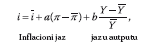 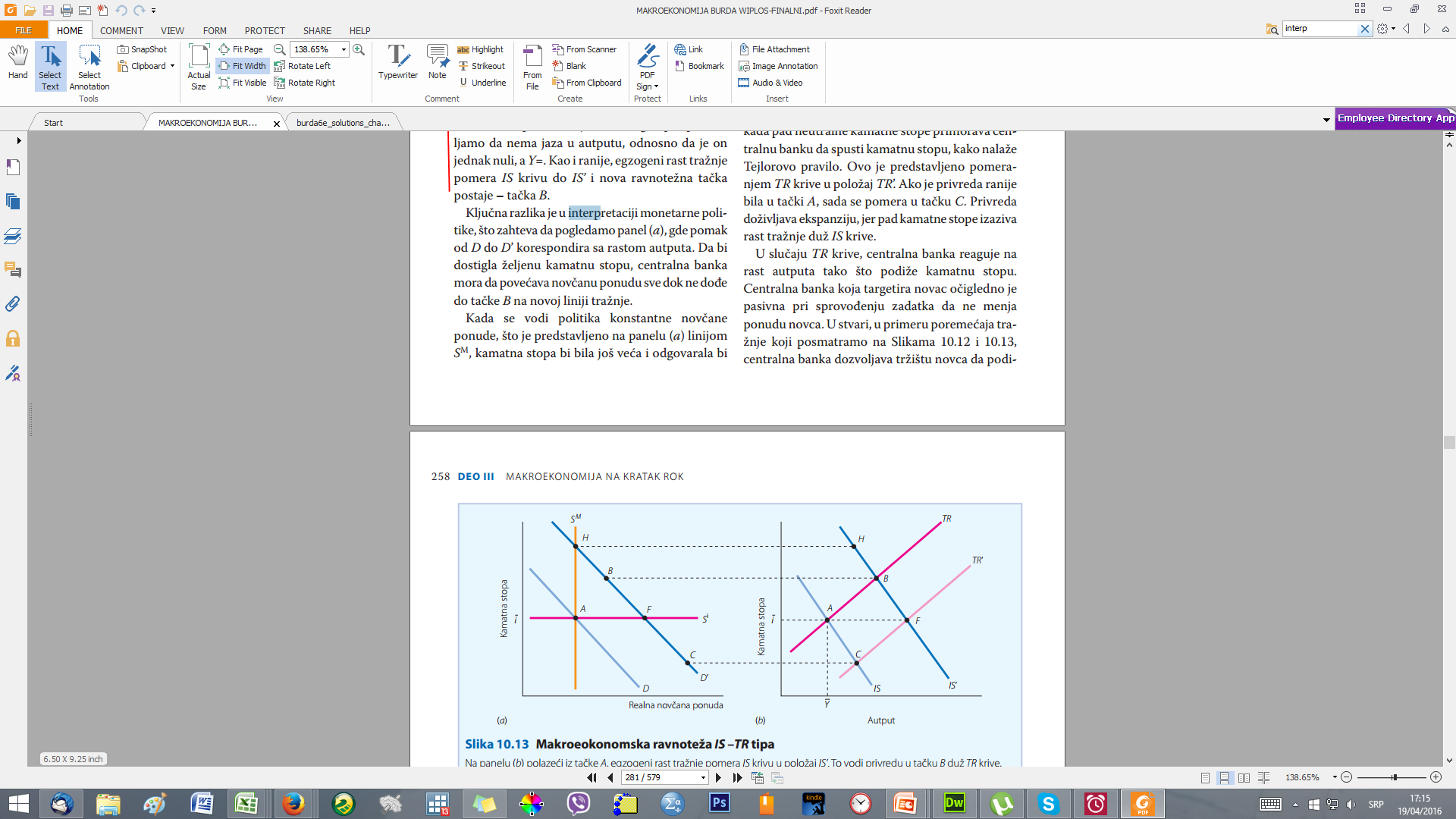 CB može da čak i da spreči fluktuacije autputa dovoljno visokim rastomkamatne stope.
Ako centralna banka nije zainteresovana za stabilizaciju autputa onda je 
TR kriva horizontalna
Što je strmija TRkriva (što je veće b), jače je stabilizirajuće dejstvomonetarne politike. 
Isto  važi kad se doda inflacija
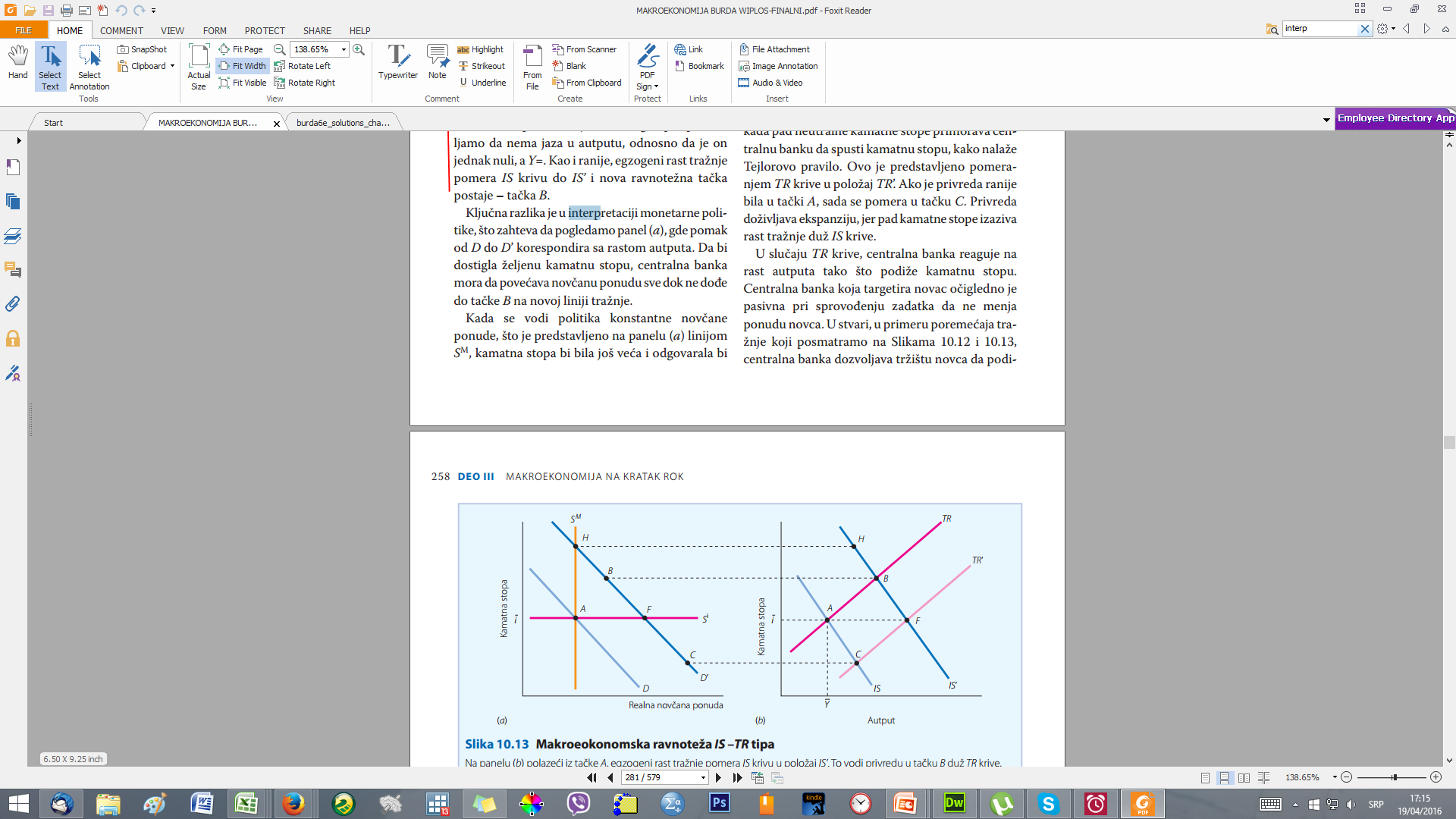 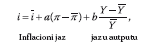 Kada se menja a i b, menja se NAGIB TR linije
Ako se menjaju egzogene varijable,dolazi do skoka
Npr: smanjuje se neutr. I
                             ili Y 
Ovo je predstavljeno pomeranjem TR krive u položaj TR’. 
Posledica: ekspanzija
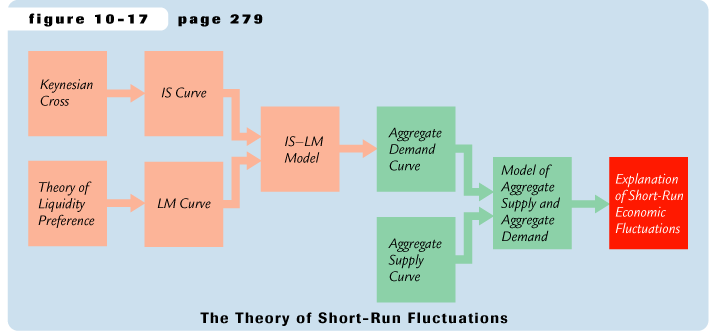 korisni slajdovi
Kejnzijanski 
presek
IS kriva
AD kriva
IS-TR model
Model 
agregatne 
ponude i 
agregatne
tražnje
Objašnjenje
kratkoročnih
privrednih 
fluktuacija
Teorije  
preferencije
 likvidnosti
TR kriva
AS kriva
Teorija kratkoročnih fluktuacija
TR
r
IS
Y
Ravnoteža u IS-TR modelu
IS  kriva predstavlja ravnotežnu na robnom trž.
r1
TR  kriva predstavlja ravnotežu na novčanom tržištu.
Y1
U preseku se nalazi jedinstvena kombinacija Y  i r koja obezbeđuje ravnotežu na oba tržišta
IS-TR i agregatna tražnja
Do sada smo koristili IS-TR  model za analizu kratkog roka, kada su cene fiksne
Međutim, promena P  pomera TR  krivu te stoga utiče i na dohodak - Y.  
Kriva agregatne tražnje  opisuje relaciju P  i Y
r
P
TR(P2)
TR(P1)
r2
r1
IS
Y
Y
P2
P1
Izvođenje AD krive
Intuitivno objašnjenje nagiba  AD  krive:
P  	 (M/P )
	 TR  ide ulevo	 r
	 I
	 Y
Y1
Y2
AD
Y2
Y1
[Speaker Notes: Reminder: here see AD story different from microeconomic Demand curve for a single commodity.
Note: we draw P1 before drawing TR curve: The position of the TR curve depends on the vrednost of M/P.  M is an exogenous policy variable.  So, if P is low (like P1 in the lower panel of the diagram), then M/P is relatively high, so the TR curve is over toward the right in the upper diagram.  If P is high, like P2, then M/P is relatively low, so the TR curve is more toward the left.]
P
r
TR(M1/P1)
TR(M2/P1)
r1
r2
IS
Y
Y
Y2
Y1
P1
AD2
AD1
Y1
Y2
Monetarna politika  i AD kriva
CB može da poveća agregatnu tražnju:
        TR  ide udesno
 r
 I
	 Y  ta svaku vrednost P
[Speaker Notes: It’s worth taking a moment to explain why we are holding P fixed at P1:
To find out whether the AD curve shifts to the left or right, we need to find out what happens to the vrednost of Y associated with any given vrednost of P.  This is not to say that the equilibrium vrednost of P will remain fixed after the policy change (though, in fact, we are assuming P is fixed in the short run).  We just want to see what happens to the AD curve.  
Once we know how the AD curve shifts, we can then add the AS curves (short- or long-run) to find out what, if anything, happens to P (in the short- or long-run).]
r
P
TR
r2
r1
IS2
IS1
Y
Y
Y2
Y1
P1
AD2
AD1
Y1
Y2
Fiskalna politika i AD kriva
Ekspanzivna fiskalna politika(G  i/ili T ) povećava agreg. tražnju:
T   C
	 IS ide udesno
	 Y  za svaku 				vrednost P
Efikasnost ek.politike
IS1
IS2
TR
r
2
2’
TR’
1
Y1
Y2
Y2’
fiskalna politika je sve efikasnija (Y  sve više raste) što je:
TR ravnija
Pošto rast G povećava Y,
rast tražnje za novcem ne podiže r preterano:               
ISTISKIVANJE INVESTICIJA JE MANJE!.

CROWDING OUT
Efikasnost ek. politike
2’
Y2’
Monetarna politika biće sve efikasnija (Y će sve brže rasti) što je:
IS ravnija
Rast M smanjuje kamatnu stopu (r),
Investicije rastu više kao reakcija na pad r, 
te output više raste
r
IS
TR1
TR2
1
2
IS’
Y1
Y2
slide 20
r
P
TR(P1)
IS1
IS2
Y
Y
LRAS
SRAS1
P1
AD1
AD2
SR i LR efekti nekog IS šoka
Negativni IS  šok pomera IS  i AD  ulevo, te Y  pada.
slide 21
[Speaker Notes: Abbreviation:
	SR = short run, LR = long run]
LRAS
r
P
TR(P2)
IS2
Y
Y
SRAS2
P2
AD2
SR i LR efekti IS šoka
TR(P1)
IS1
Vremenom,  P  postepeno pada, što izaziva da
SRAS  ide dole
M/P  raste, te se TR spušta naniže
LRAS
SRAS1
P1
AD1
slide 22
LRAS
r
P
TR(P2)
IS2
Y
Y
SRAS2
P2
AD2
SR i LR efekti IS šoka
TR(P1)
Proces se nastavlja sve dok privreda ne dostigne dugoročnu ravnotežu
IS1
LRAS
SRAS1
P1
AD1
slide 23
[Speaker Notes: A good thing to do:  Go back through this experiment again, i see if your students can figure out what is happening to the other endogenous variables (C, I, u) in the short run i long run.]
LRAS
r
P
IS
Y
Y
LRAS
SRAS1
P1
AD1
AD2
Analiza -SR
Kratak rok:
Rast M povećava ponudu
	realnog novca i pomera
	TR krivu udesno.
Što pomera AD krivu udesno.
Ravnoteža ide iz
	tačke 0 u tačku 1.
Output raste do Y1.
Obratite pažnju da kamatna
Stopa pada sa r0 na r1.
TR(M1/P1)
r0
0
TR(M2/P1)
r1
1
Y1
0
1
Y1
slide 24
[Speaker Notes: This exercise has two objectives:
1.  To give students immediate reinforcement of the preceding concepts. 
2.  To show them that money is neutral in the long run, just like in chapter 4.  

You might have your students try other exercises using this framework:
* the short-run i long-run effects of Ekspanzivna fiscal policy.  Have them compare the long-run results in this framework with the results they obtained when doing the same experiment in Chapter 3 (the loanable funds model).  
* Immediately after a negative shock pushes output below its natural rate, show how monetary or fiskalna politikacan be used to restore full-employment immediately (i.e., without waiting for prices to adjust).]
LRAS
r
P
IS
Y
Y
LRAS
SRAS1
SRAS2
P1
P2
AD1
AD2
Analiza - LR
Cene rastu proporcionalno M,
	sa P1 na P2,
Tako se realna ponuda novca
vraća na prvobitni nivo:
	M2/P2 = M1/P1.
Te se TR kriva vraća 
	u prvobitni položaj.
Ravnoteža se pomera
	iz tačke 1 u tačku 2.
Output i kamata se takođe
	vraćaju u tačku 0.
TR(M2/P2)
r0
0,2
TR(M2/P1)
r1
1
Y1
2
0
1
Y1
slide 25
[Speaker Notes: This exercise has two objectives:
1.  To give students immediate reinforcement of the preceding concepts. 
2.  To show them that money is neutral in the long run, just like in chapter 4.  

You might have your students try other exercises using this framework:
* the short-run i long-run effects of Ekspanzivna fiscal policy.  Have them compare the long-run results in this framework with the results they obtained when doing the same experiment in Chapter 3 (the loanable funds model).  
* Immediately after a negative shock pushes output below its natural rate, show how monetary or fiskalna politikacan be used to restore full-employment immediately (i.e., without waiting for prices to adjust).]
Realni GNP(leva skala)
Nezaposlenost(desna skala)
Velika depresija
slide 26
[Speaker Notes: This chart presents data from Table 11-2 on p.296 of the text.  For data sources, see notes accompanying that table.  
Note the very strong negative correlation between output i unemployment.]
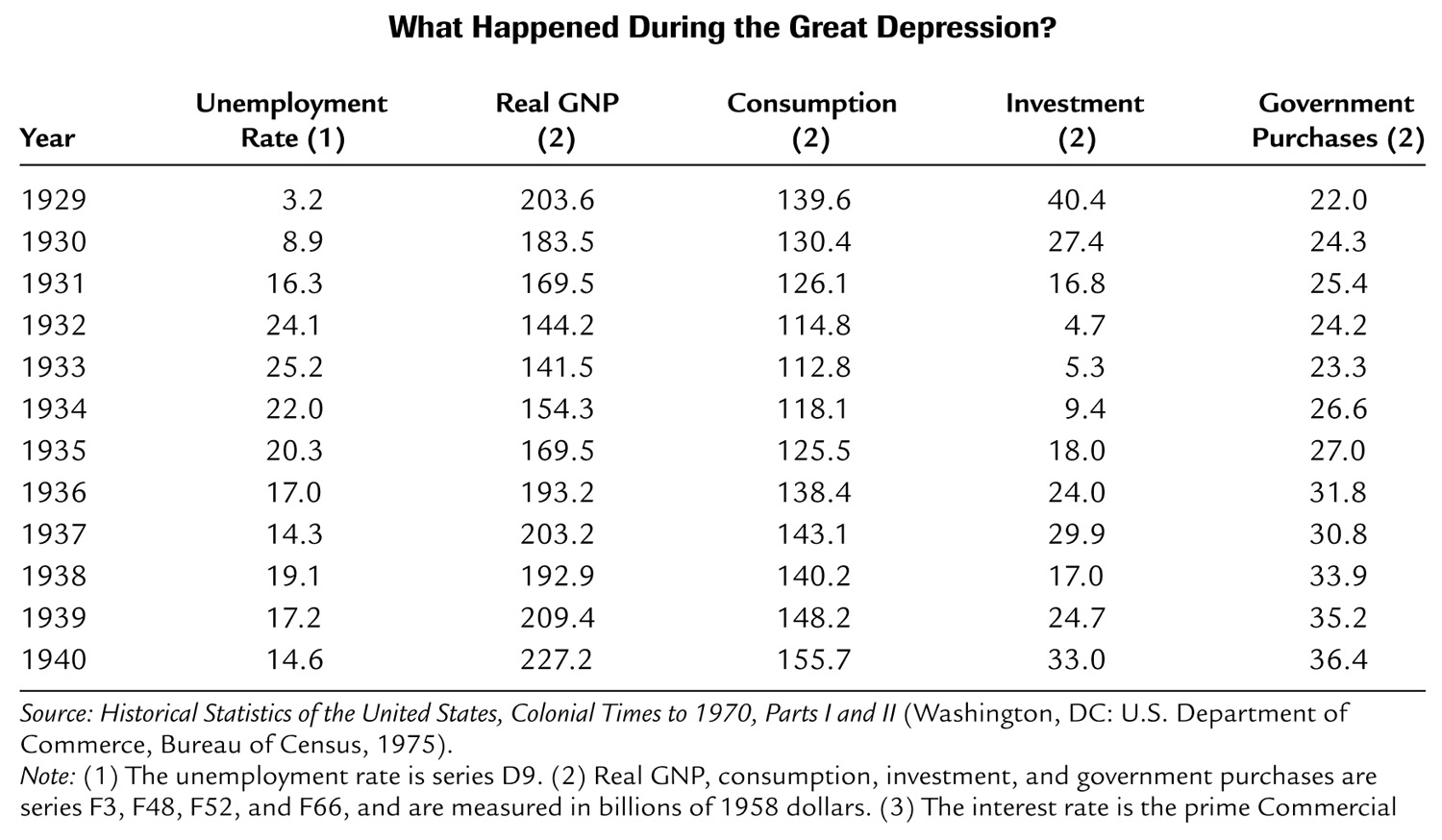 slide 27
VELIKA DEPRESIJA
Realni tokovi:
Output: 		pad
Potrošnja : 		pad
Investicije: 		pad veliki
Javna potrošnja : 	pad (sa docnjom)
slide 28
Je li to bio šok IS krive?
Egzogeni pad tražnje za dobrima i uslugama - -- IS  kriva otišla ulevo
dokaz:  pad outputa i kamatne stope, kao pri pomeranju IS  krive ulevo
slide 29
Razlozi za pomeranje IS krive
Slom berze  egzogeni C 
Oct-Dec 1929:  S&P 500 pao  17%
Oct 1929-Dec 1933:  S&P 500 pao 71%
Pad investicija
“korekcija” nakon prevelike gradnje 1920-ih
Krah banaka smanjio ponudu novca
Restriktivna fiskalna politika
Poreski prihodi su padali te su političari povećavali poreze i smanjivali G
slide 30
[Speaker Notes: In item 2, I’m using the term “correction” in the stock market sense.]
... Ili šok LM krive - monetaristi
Ogromni pad novčane ponude
dokaz:  M1 pao 25% 1929-33. 
Ali :
 P  je još više pala, te je M/P  čak malo porastao 1929-31. 
Nominalne kamatne stope su pale, što se ne bi desilo da je TR  otišla ulevo.
slide 31
Zašto se ne može ponoviti
Političari i njihovi savetnici više znaju nego tada:
CB ne bi pustila da M  toliko padne.
Fiskalna politika više ne diže poreze u recesiji niti smanjuje G.
Osiguranje bankarskih depozita štiti od kraha banaka.
Automatski stabilizatori
ALI – PONOVILO SE!!!
slide 32
[Speaker Notes: Examples of automatic stabilizers:
the income tax:  people pay less taxes automatically if their income falls
unemployment insurance:  prevents income - i hence spending - from pad as much during a downturn
This is discussed in Chapter 14.]
Rezime
1.  IS-TR  model
egzogene:  M, G, T,
P  egzogeno na kratrak rok,
Y  egzogeno na dugi rok
endogene:  r,
 Y  endogeno na kratak rok,
 P  na dugi rok
slide 33
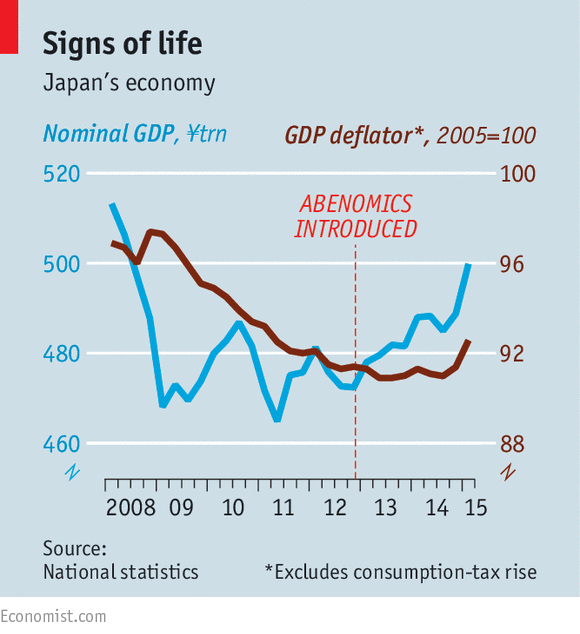 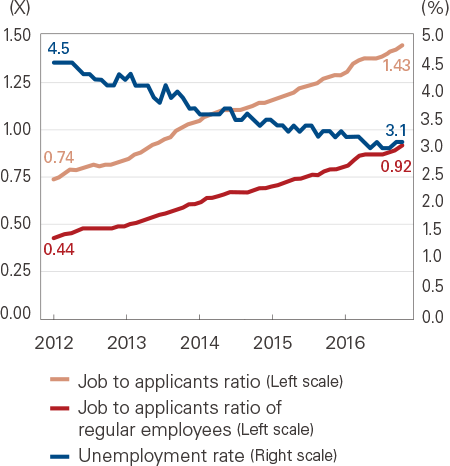 http://macrothoughts.weebly.com/blog/free-lunches-and-secular-stagnation
2017-razočarenje
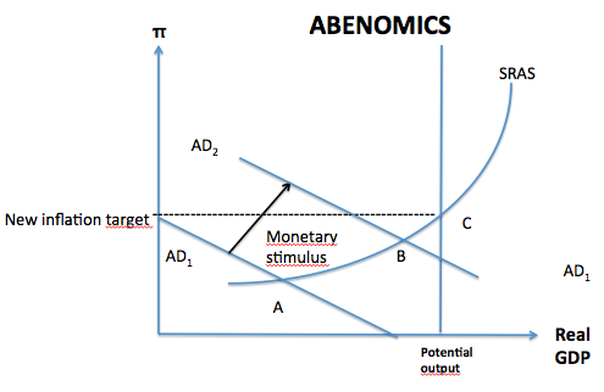 Monetana politika,
Fiskalna politika
Strategija rasta – 
Strukturne reforme
http://video.cnbc.com/gallery/?video=3000599276
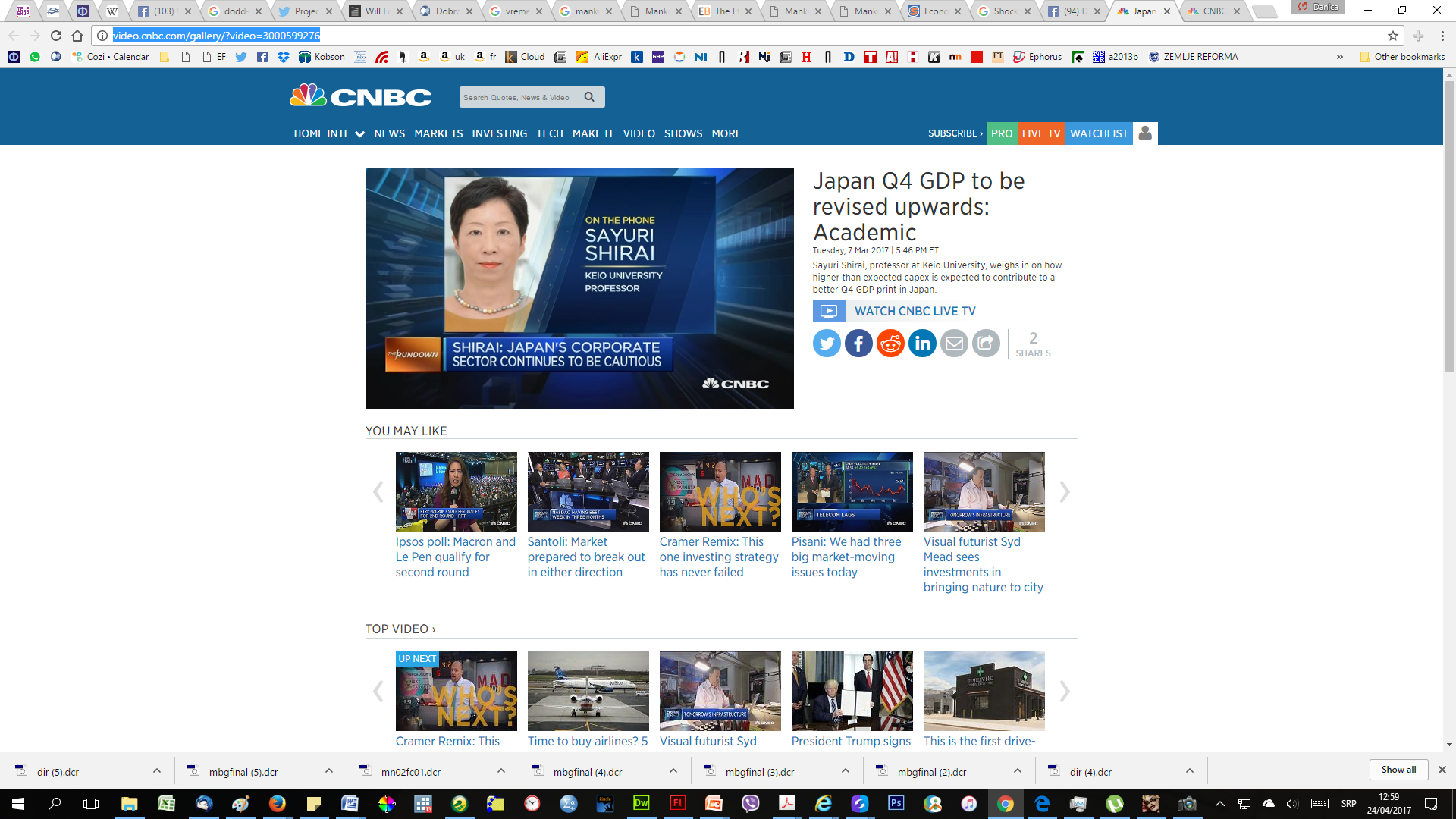 http://www.japantimes.co.jp/opinion/2017/02/16/commentary/japan-commentary/toshiba-underlines-abenomics-failing/#.WP3Uesa4aUk
http://www.japantimes.co.jp/opinion/2017/02/16/commentary/japan-commentary/toshiba-underlines-abenomics-failing/#.WP3Uesa4aUk
Trumponomics- Mankiw
Trump advisers' analysis is truly disappointing (though perhaps not surprisingly so, given what the candidate has said over the course of the campaign).

                                                
Znamo da je   GDP=C+I+G+NX. 
NX ima negativan predznak (spoljnotrg. deficit). 
Ako nekako ispregovaramo bolje sporazume, 
NX raste, te BDP takođe raste! 

Poznavanje identiteta nije dovoljno. Čak i brucoši znaju da se spoljnotrgovinski deficit menja uporedo sa promenom priliva kapitala. 
Znači, kraj deficita znači i kraj priliva kapitala, 
Dakle, i rast kamatne stope, 
Dakle, i pad investicija
I pad potrošnje
JEFFREY D. SACHSColumbia University
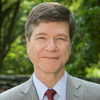 APR 20, 2017 
Will Economic Illiteracy Trigger a Trade War?

Nearly 100 days after US President Donald Trump took office, he and his commerce secretary, Wilbur Ross, continue to commit an economic fallacy that first-year economics students learn to avoid.
X-Z=S-I
Ovo nije teorija, nego identitet
Osim u vrednosti razlike BDP i BNP

Ovo važi i ako ste liberal 
ili konzervativac, 
Populista 
kejnzijanac ili monetarista. 
Ovo čak ni Tramp i njegovi sporazumi ne mogu da promene
Kako će izazvati trgovinski rat?
Zato što             nije posledica zlih suseda, nego manje štednje od invesitcija           

Nema razloga zbog kojih bi spoljnotrgovinske barijere – tuđe ili američke – povećale štednju u SAD. 
SAD mora ili više da štedi ili manje da investira
X-Z=S-I
Deficit je posledica male štednje
Tu prednjači država 

Ako se uvedu sp.trg. barijere – uvoz će padati, ali i izvoz (seljenje u zaštićene sektore)!

Uz malu štednju, lako je zamisliti da rastući sp.trg. deficit onda izazove još glasnije Trampove optužbe o nekakvoj kineskoj ili nemačkoj spoljnotrgovinskoj prevari.
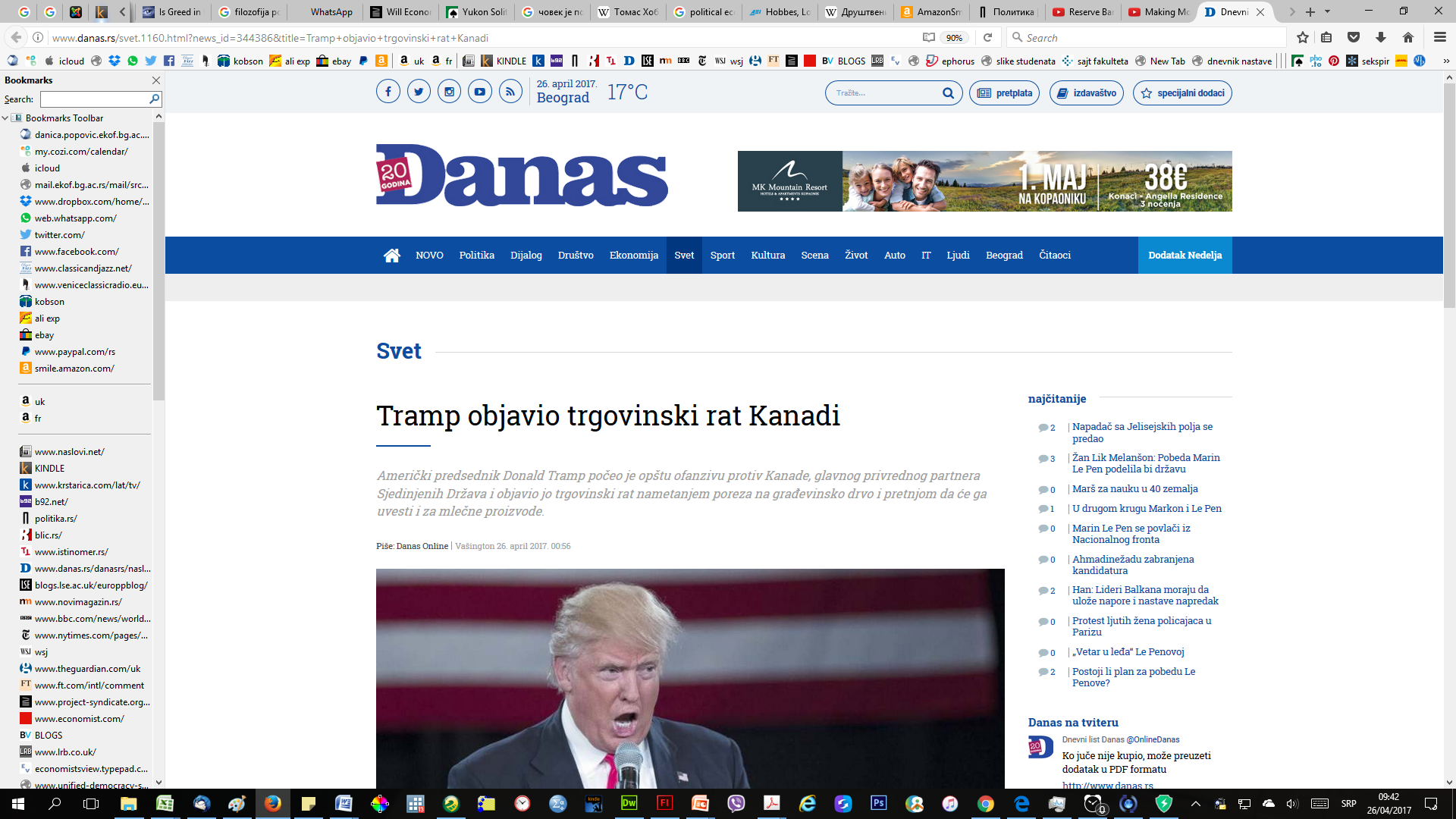 https://www.thestar.com/business/2017/04/24/ottawa-wont-take-immediate-action-on-new-us-softwood-lumber-duties.html
carina!!!!
Posledice rasta carine od 20% na uvoz drvene građe iz Kanade:
predviđaju da bi cene izgradnje (kuća) mogle porasti za 12%
Pad investicija, pad BDP
Ovaj potez je pozdravila drvna industrija u SAD, 
A ostali predviđaju 
“ početak trgovinskog rata sa Kanadom”

Kanađani su pristojni i pravedni, kažu u vladi, “ali ćemo snažno braniti kanadske interese."
http://www.macmillanlearning.com/catalog/static/worth/mankiw4/content/pga_menu02.htm
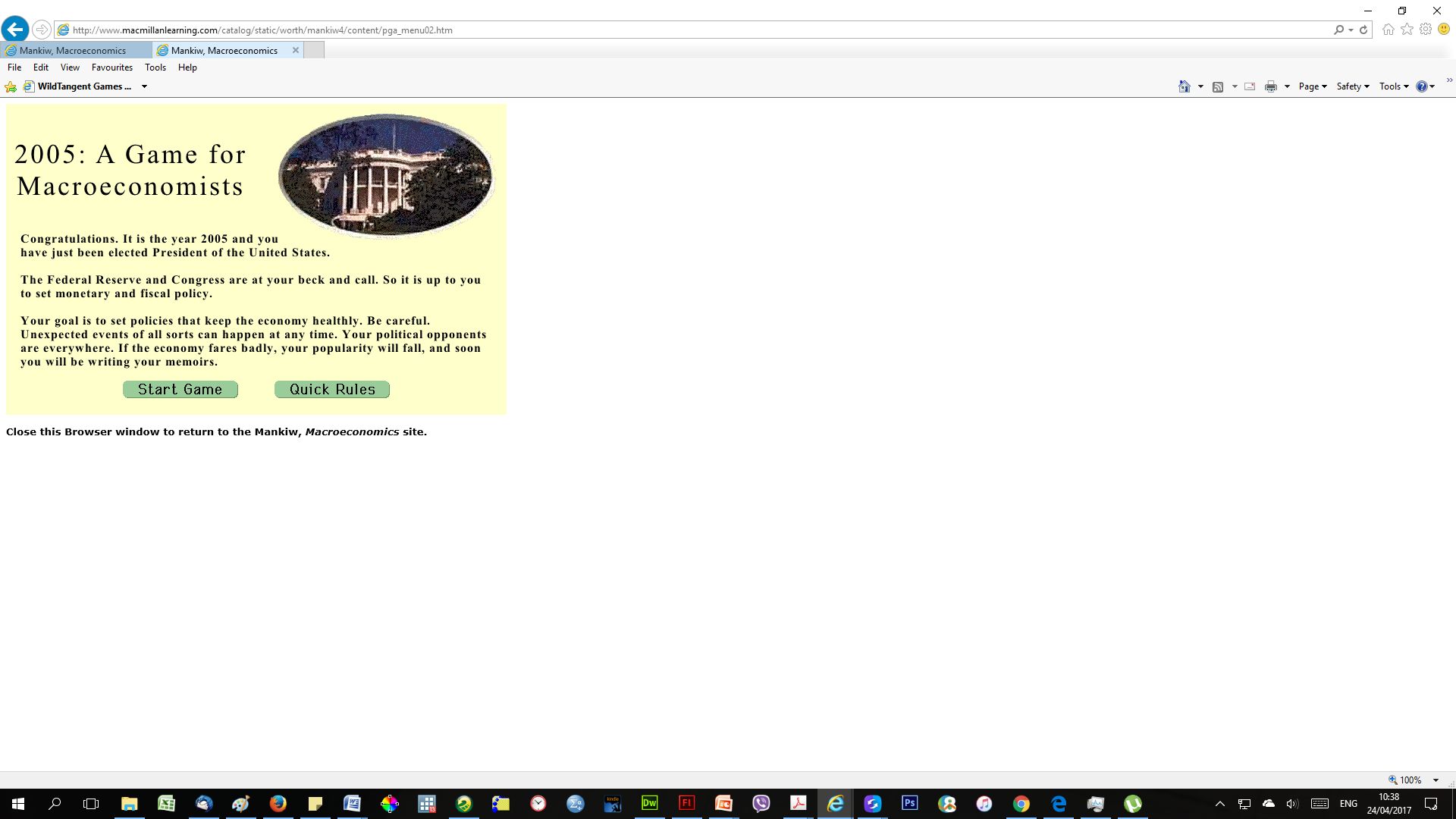 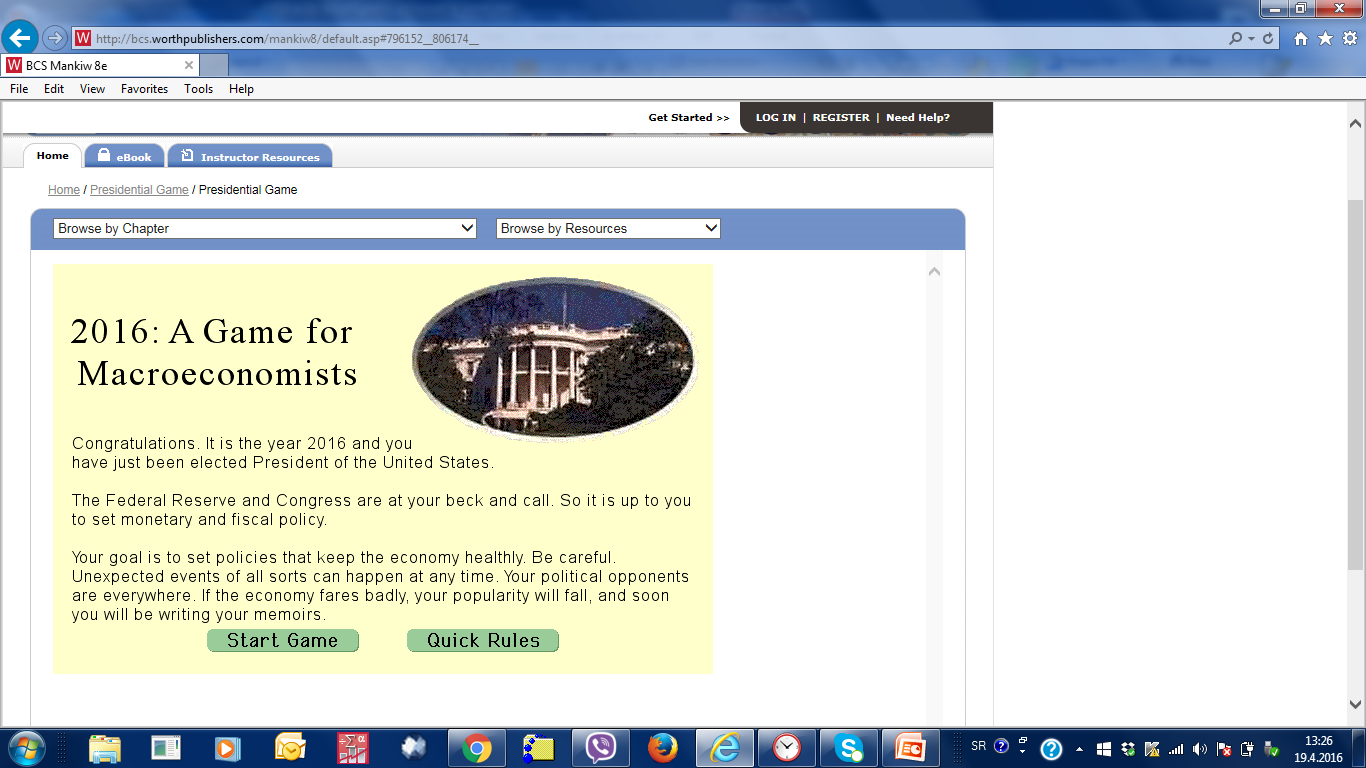 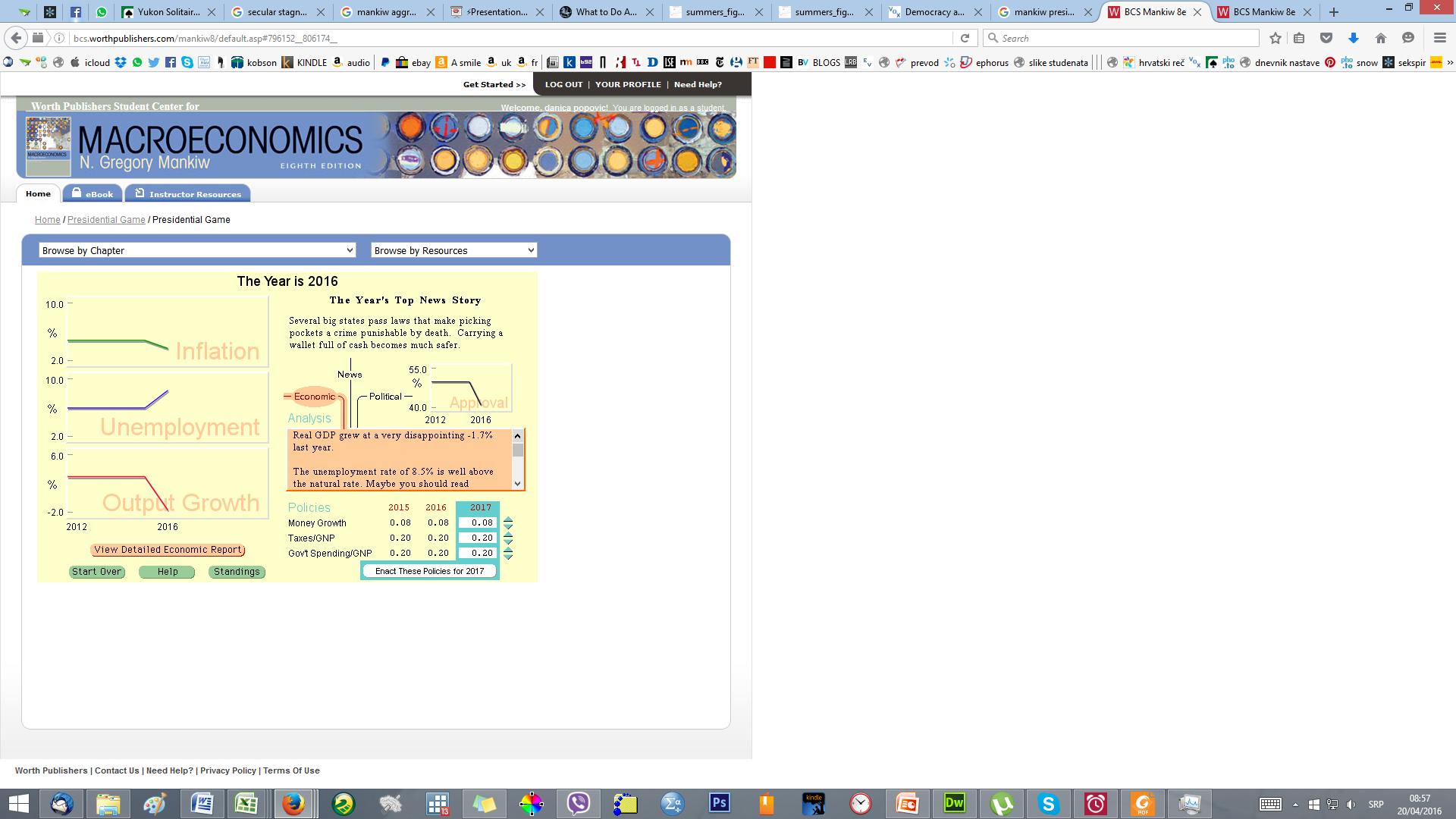 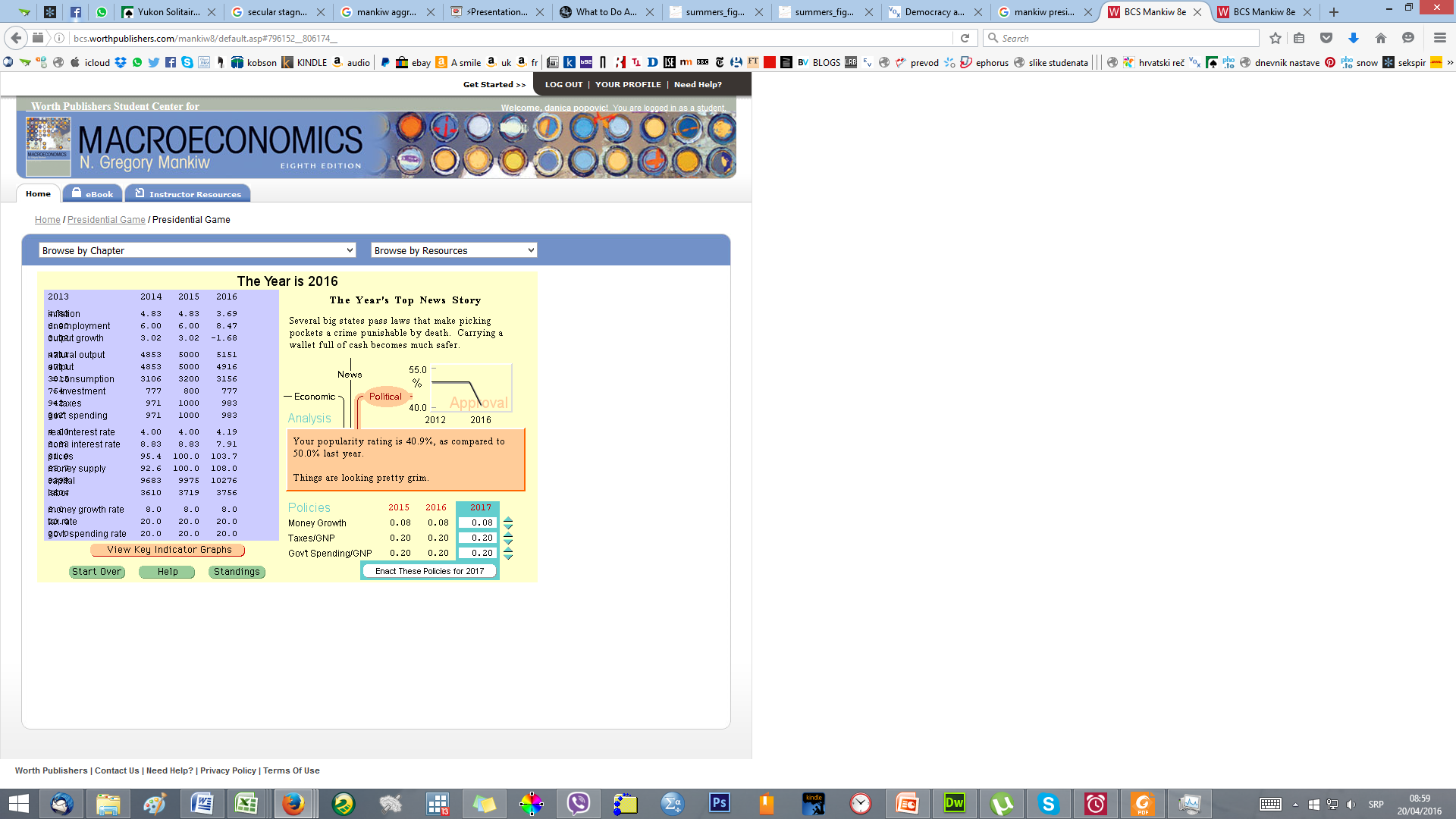 PRAVILA
POSLATI REŠENJE – ako ostvarite VIŠE OD 90 POENA
ODGOVOR POSLATI SA PRIMENJENIM MERAMA EKONOMSKE POLITIKE ZA SVAKU GODINU

IGRA MORA BITI ZAVRŠENA U 16. GODINI!!!!
REZULTATI – DO NEDELJE U 24h
SREĆNO!  Koristite Internet Explorer